DELETE THIS SLIDE
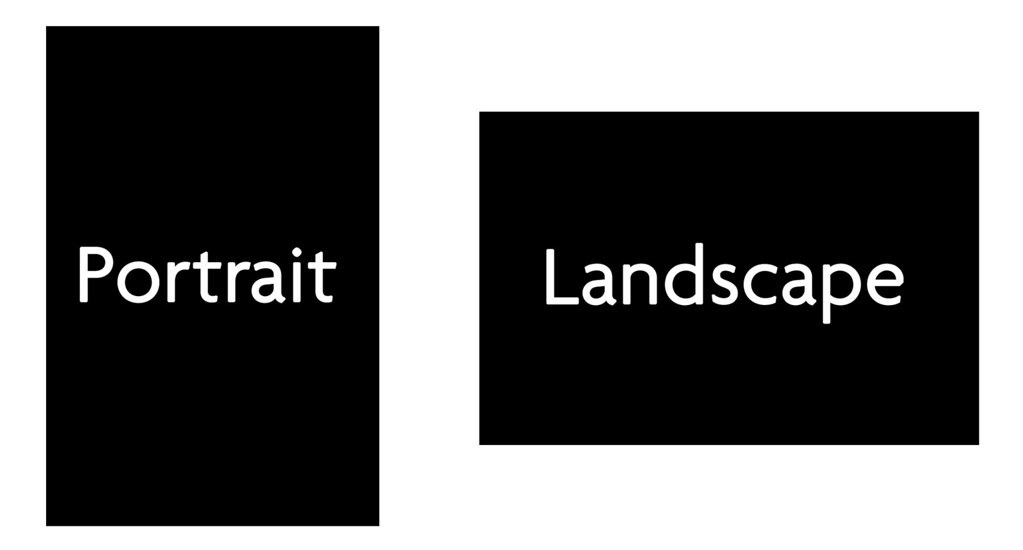 -- 3840 pixels --
-- 2160 pixels --
Your Display is PORTRAIT and not landscape
It is TALL instead of wide and has a resolution of 2160 x 3840 (4K) and an aspect of 9:16
This PPT is also Portrait, you can add slides and upload it directly to your reach playlist.
Add VIDEO DIRECTLY TO REACH and do not embed in this PPT
DELETE THIS SLIDE